Module I - HFMA Business of Health Care
Course 2: Financial Accounting Concepts
[Speaker Notes: Last revised 3-31-2024]
Learning Objectives
YOU will be able to:
Describe the basic elements of accounting

Differentiate between the key financial statements and what they describe
[Speaker Notes: Next to national defense, the health care industry in the United States is one of the largest sectors of the economy. Currently making up almost 20 percent of the nation's gross domestic product, health care in the US will be a significant factor in the national economy for the foreseeable future. Upon completing this course, you should be able to:
 
Describe the general characteristics of the healthcare industry in the US;
Describe the impact of health reform on the industry;
Describe the payment system for healthcare services;
Define the role of financial management in health care organizations; and 
Describe some of the new challenges facing healthcare finance in the US.]
Purpose of this Chapter Learning Program
Highlight key knowledge for strong job performance
Provide an overview of important concepts. The in-depth presentation is in the online course.
3
Learning Objectives
Conduct a basic analysis of an organization’s financial condition using financial statements;
Relate basic measures of operational performance to an organization’s financial statements; and
Know what other accounting reports are usable in the analysis of financial statements.
4
Basic Accounting Principles
“Double- Entry”
Everything is in balance:
5
[Speaker Notes: The accounting system used in most health care organizations – physician offices, hospitals, dental clinics, or health plans – is based on a double entry system, where there are two sides to every transaction and the two sides must always be equal (or as accountants say, “in balance”).]
Accounting Basics
What you have or are owed – known as an “asset”

What you owe – known as a “liability”;

What you get to keep (or retain) – known as “net assets” or “equity”
6
[Speaker Notes: Think about your own personal finances. You have things you have and bills you owe, right? Accounting is no different. We break these things into three categories:
What you have or are owed – known as an “asset”;
What you owe – known as a “liability”; and
What you get to keep (or retain) – known as “net assets” or “equity”.]
Accounting Basics
The “Matching Principle”
Match the revenues earned in a given time period (a month, a quarter, or a year) with the expenses incurred to earn that revenue. 
“Accrual”
“Accrual basis of accounting”
7
[Speaker Notes: Another basic element of accounting is the matching principle, which says that when recording transactions, we should match the revenues earned in a given time period (a month, a quarter, or a year) with the expenses incurred to earn that revenue. 

So, if a clinic provided 200 patient exams during the month of January 201X and those exams resulted in $10,000 in revenues then the expenses generated during that time (such as salaries, office rent, supplies) should be recorded in the same month. In some cases, we may not know the exact amount of revenue to be collected or salaries to be paid at the end of the time frame we are using. In that case it is allowable to use a reasonable estimate until the true amount is known. In accounting, we call that estimate an “accrual”. The matching principle is the basis for what is known as the accrual basis of accounting

Most corporations are required to use the accrual basis of accounting and it is specifically required by the Centers for Medicare and Medicaid Services (“CMS”) for financial reporting purposes (such as a hospital, FQHC, or health plan annual cost report).]
Generally Accepted Accounting Principles
“GAAP” Accounting
Method of recording accounting transactions
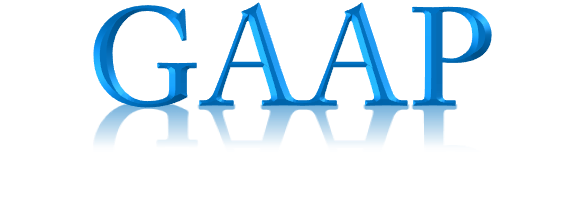 8
[Speaker Notes: The accrual basis of accounting is a part of Generally Accepted Accounting Principles (“GAAP”) defined by the American Institute of Certified Public Accountants.]
Accounting Basics
Cash Basis of Accounting
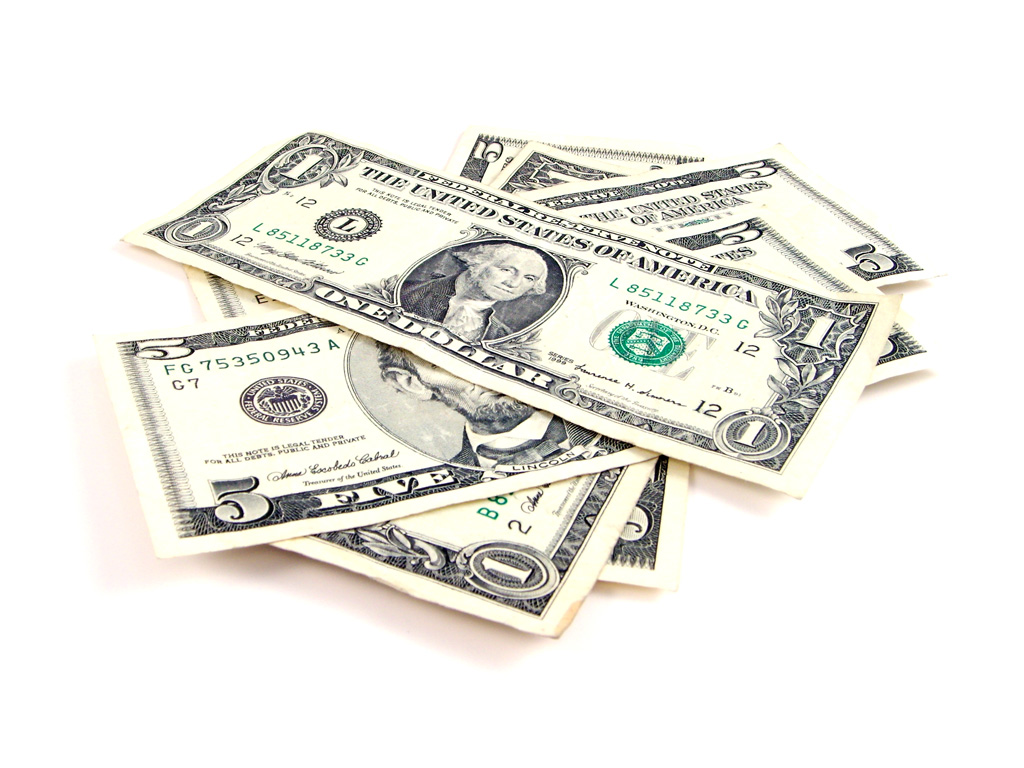 9
[Speaker Notes: The other common basis of accounting is the cash basis of accounting. Cash basis accounting is similar to how people normally keep their personal checkbook – recording revenue when received and deposited to the bank and recording expenses when a payment is made]
Key Financial Statements
The income statement or “statement of operations”;

The balance sheet or “statement of financial position”;

The statement of cash flows.
10
[Speaker Notes: The basic principles of accounting described here are used to prepare the three financial statements used in managing a business, including a health care organization. These statements are:
The income statement or “statement of operations”;
The balance sheet or “statement of financial position”; and
The statement of cash flows.]
Income Statement
Revenues
Expenses
 Income
11
[Speaker Notes: Income Statement – the income statement summarizes revenues, expenses, and income for an organization over a specified period of time – month, quarter, or year. The income statement is generally organized the same way, regardless of the type of entity it relates to. That basic format of this statement is:
  Revenues
- Expenses
      Income

Note color scheme – black ink and red ink

he similarities end with those high level classifications. Income statements for physician clinics, hospitals, and health plans appear different from each other]
Important Income Statement Concerns
Charity Care

Bad debt
12
[Speaker Notes: Hospitals and physicians may serve patients who are unwilling to pay whatever is due and those amounts are referred to as bad debt. Some health care providers (primarily hospitals) will provide care to persons without health insurance or the means to pay for care. This is known as charity care. Many will consider bad debt and charity care as the same thing – a foregone payment to someone who cannot pay - although this view is not correct. The difference between bad debt and charity care is that with bad debt, the patient has the ability to pay but does not, while with charity care, the patient does not have the ability to pay.]
Balance Sheet
assets = liabilities + net assets
13
[Speaker Notes: The Balance Sheet describes the organization’s assets, liabilities, and net assets at a specified point in time – usually the end of the accounting period (month, quarter, or year). This definition applies to a physician clinic, hospital, health plan, or other health care organization. This financial statement is based on the accounting identity described earlier – assets = liabilities + net assets]
The Statement of Cash Flows
Cash flows from operating activities;
Cash flows from investing activities;
Cash flows from financing activities;
14
[Speaker Notes: The Statement of Cash Flows is a financial statement used to determine the sources and uses of cash for a health care entity using the accrual basis of accounting. This statement literally breaks down the change in the cash balance for an entity from the beginning of an accounting period to the end of that period. 

The statement of cash flows generally looks the same for a physician clinic, a hospital, or a health plan and breaks the sources and uses of cash into three broad categories:
Cash flows from operating activities;
Cash flows from investing activities; and
Cash flows from financing activities.]
Relationships between the balance sheet and income statement
Balance sheet reserves and income statement revenues
Income statement timing differences regarding receivables…
						Impacts the balance sheet
15
[Speaker Notes: important to note that the income statement and balance sheet have very close inter-relationships . Most significant is the relationship between receivables on the balance sheet and revenues on the income statement.

For the most part, a health care provider (physician or hospital) provides services on a given day, but then waits for payment for an average period of 40-60 days. The generation of revenue does not result in a significant amount of cash at the time of service. Instead, the revenue is recorded on the income statement when it is earned and a receivable is recorded on the balance sheet at the same time. 
However it is important to note that just because a service has been provided and revenue earned, there may be a lag in time before the cash will be collected for that service. That lag is reflected in the amount of receivables on the balance sheet. 

Managers in health care entities of any type (clinic, hospital, or health plan) should recognize that transactions that are shown on the income statement might also have an impact on the balance sheet. Essentially any timing difference between recording of an income statement item and its finally being paid or collected in some future time period is captured on the balance sheet.]
Analysis of Financial Statements
“What happened?”

Operational metric
16
[Speaker Notes: Gaining a good understanding of the results described in financial statements often requires an understanding of “what happened” during the time period covered by a financial statement. .  Usually, the “what happened” is described using an operational metric. Operational metrics are simple ratios that describe the volume of services provided to patients or members or the resources used to provide services.  

Common operational metrics vary by type of health care entity, and typically relate to the volumes of services used or the volume of resources used to provide services.]
Ratio Analysis
Business uses
Understand the relationships of various parts of the financial sheets
Benchmark performance against other organizations
Deterring creditworthiness
17
[Speaker Notes: Ratio analysis is used in businesses to assist managers in understanding the relationships between elements in the financial statements.  They also are useful in comparing an organization’s performance with others.  Ratios are also commonly used by lenders to assess the creditworthiness of a business.]
Types of Ratios
Liquidity – measure the ability of an entity to pay its current obligations as they come due;

Capital structure – (also known as solvency) – measures how the assets for an entity are financed, as well as its ability to pay its long-term debts; 

Profitability – measures the extent to which the entity is generating a surplus
18
[Speaker Notes: Financial ratios are commonly assigned to one of three categories:
Liquidity – measure the ability of an entity to pay its current obligations as they come due;
Capital structure – (also known as solvency) – measures how the assets for an entity are financed, as well as its ability to pay its long-term debts; and
Profitability – measures the extent to which the entity is generating a surplus.]
The Take-Away
You do not need to be a finance expert
You do need to:
Know your way around the financial sheets
Understand what the data in these reports mean
19
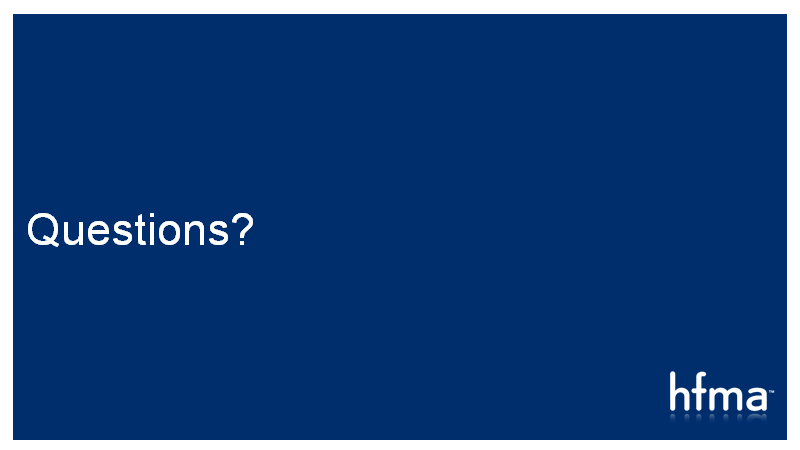 20
Thank You!